Automatic Data Transformation
Qing Feng
Joint work with Dr. Jan Hannig, Dr. J. S. Marron
Mar. 22th, 2016
Transformations
Useful Method for Data Analysts
  Apply to Marginal Distributions
(i.e. to Individual Variables)
  Idea
Data close to normality
[Speaker Notes: Goal: apply transformation marginally to each feature 
Dr. Marron have already talked about the usefulness of transformation. 
Today we will dive deeper into the data transformation and see how can automate it to handle data with many variables in another words high dimensional data sets.
First let’s do a recap about the transformation 
Transformation is in fact a useful step in the preliminary analysis. Because most classical methods works for data that are approximately normal distributed. We will check each variable and try to improve the closeness of the data distribution to normality.]
Transformations
Example:    Melanoma Data Analysis

Miedema, et al (2012)
[Speaker Notes: One motivated example comes from the melanoma data set in which you have different image features which are very non-Gaussian data]
Transformations
Statistical Challenge:
Strong skewness
Some Features Spread Over Several Orders of Magnitude
Few Big Values Can Dominate Analysis
[Speaker Notes: Very non-Gaussian data
1. They presents strong skewness 2. 3.]
Transformations
Few Large Values Can Dominate Analysis
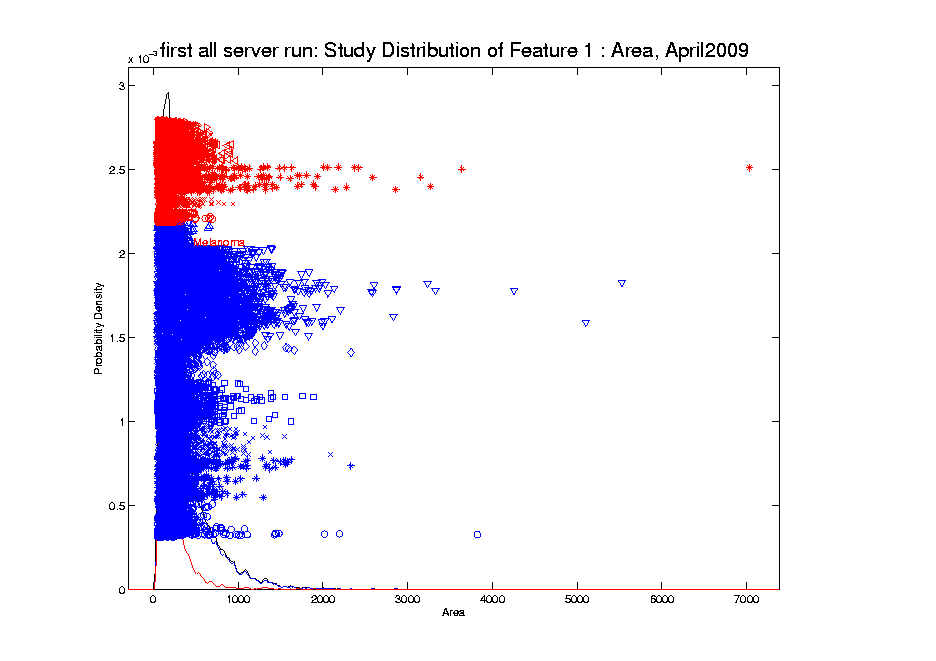 [Speaker Notes: Magnitude difference, right skewness (positive skewness), non-Gaussian, a few large values]
Transformations
Log Scale Gives All More Appropriate Weight

Note: 
Orders
Of
Magnitude

Log10  most
Interpretable
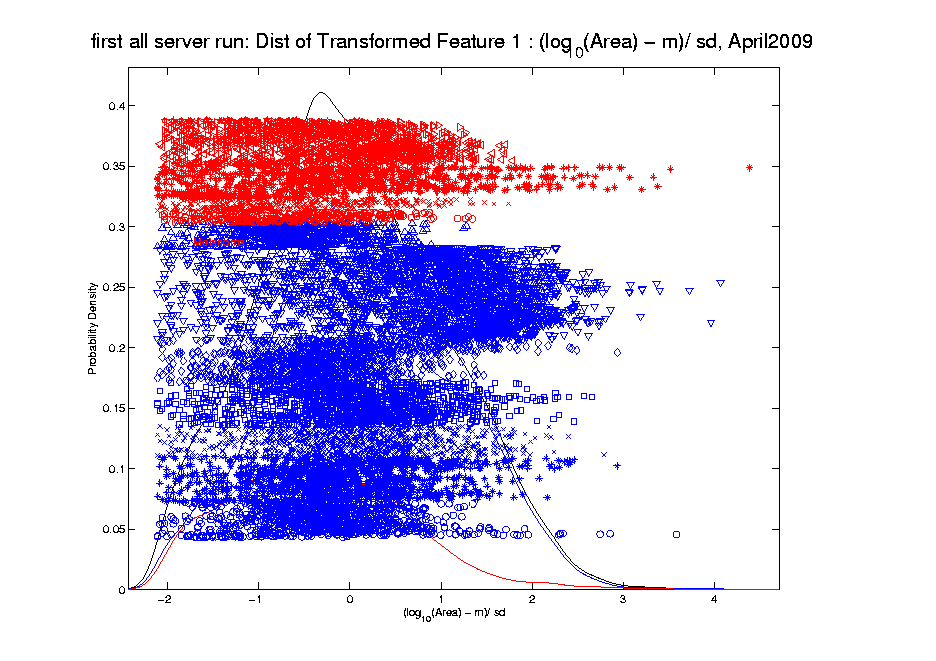 [Speaker Notes: Log-transformation + standardize]
Transformations
Another Feature with Large Values


Problem
For This
Feature:

0  Values
(no log)
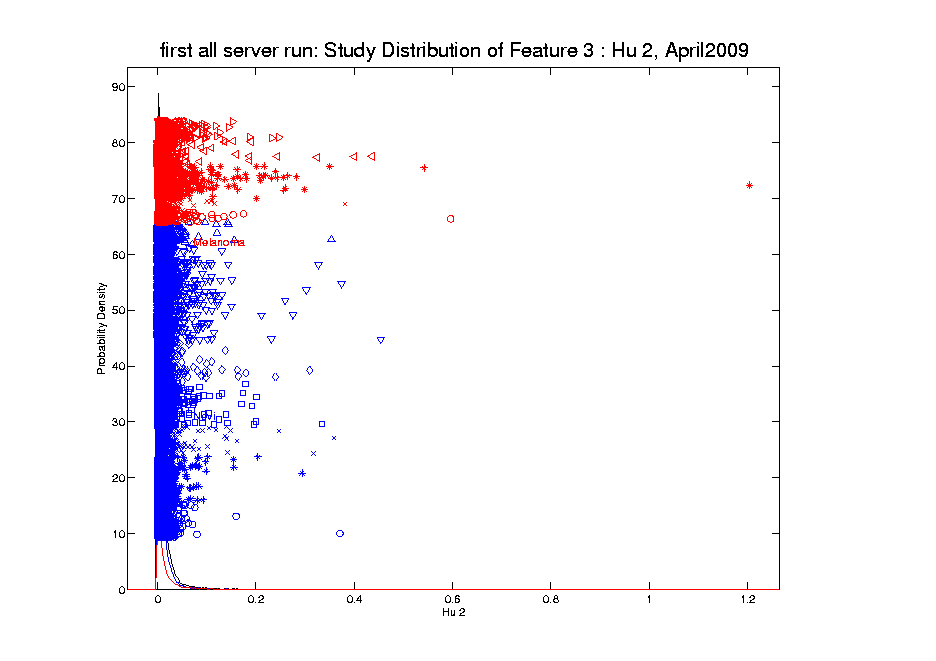 [Speaker Notes: Similar problem besides, contain zero values]
Transformations
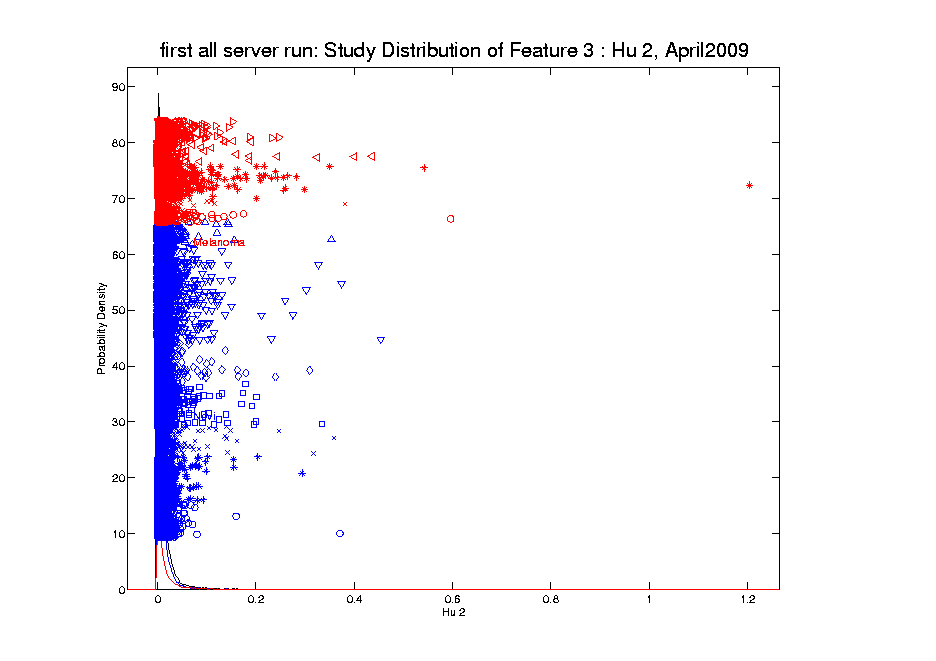 [Speaker Notes: shift parameter: determined by the range of data values, and can be optimized to make data close to be either symmetric/normal]
Transformations
Much Nicer Distribution
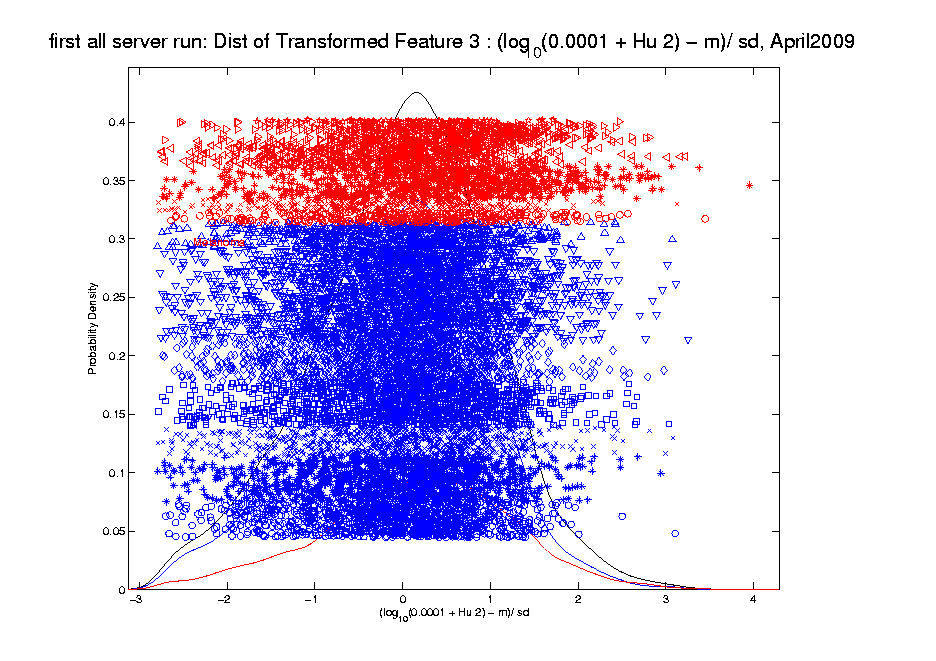 [Speaker Notes: Shift log transformation + standardization]
Transformations
Different Direction (Negative) of Skewness
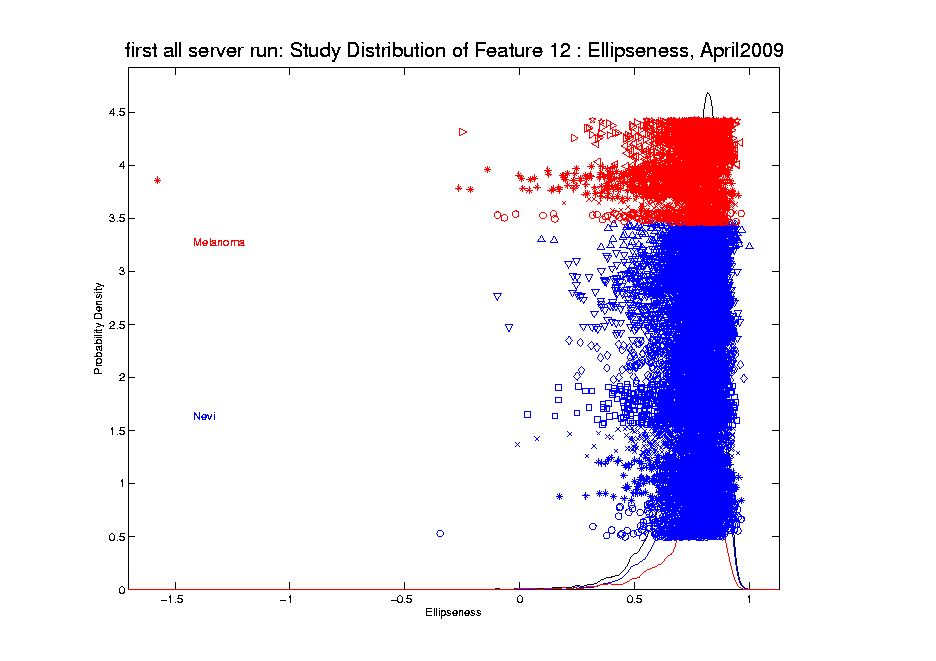 [Speaker Notes: Different sign of skewness]
Transformations
Use Log Difference Transformation
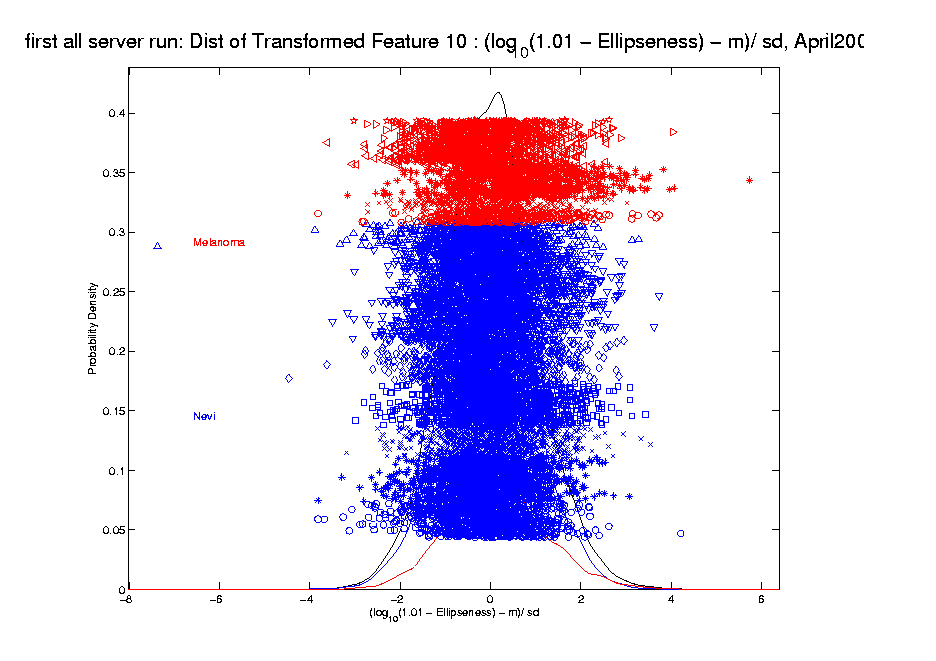 [Speaker Notes: Different shift log 
In summary from the three feature examples we have seen, shift log transformation is useful 
But you need to tune the shift parameter based on the data values and also use different functions for the negative skewness!]
Transformations
Call for automation!
Automation Challenges:
Tune the shift parameter for each variable 
𝑙𝑜𝑔( + 𝛿): Independent of data magnitude 
Handle both positive and negative skewness
Address influential data points
[Speaker Notes: For a high dimensional data set, automation is important!
The parameterizations of the shift parameter strongly depend on knowledge of the data e.g. data range, data distribution, so user intervention is usually required. However, modern high-output data sets usually have a very large number of variables, i.e. features, so there is a strong need to automate the selection of shift parameter
What is the challenge here?
First challenge comes from tuning the shift parameter value 
   variables may range from different magnitude 
   It depends on the data magnitude (to make valid log function)
   You have different optimal shift parameter value for different variables given a target
   How to handle positive and negative skewness at same time 
2. Address outliers which are also quite different from variable to variable]
Automatic Transformations
Goal
Automatically select shift log transformation
Automatically detect and address influential values
Apply to individual variables
[Speaker Notes: Specify our target 
Given a data set, it will select optimal shift log transformation for each variable]
Automatic Transformations
Outline
A new parameterized transformation function
𝑙𝑜𝑔( + 𝛿): re-parametrize 𝛿
Standardization and winsorization
Parameter value selection
[Speaker Notes: Based on these challenges we propose an automatic transformation scheme
The new scheme consists of three parts 
1. A new parametrized family of transformation functions 
This re-parametrization facilitate the automation by making  the selection of shift tuning parameter independent of data magnitude.
Beside, it put transformation function for handling both positive and negative skewness in the same family
2. A robust way for standardization and also an option for winsorizing the influential points (winsorization means that given a vector of data values and a threshold, when the absolute data values are larger than the threshold, you will pull these values back to the threshold) 
3. The parameter value selection 
How to use an algorithm for optimal value]
Automatic Transformations
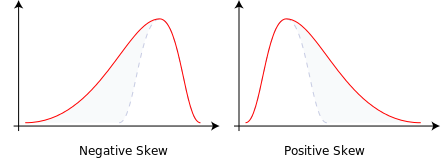 Need valid inputs!
[Speaker Notes: We start with the new re-parametrized function and we will start from the very basic 
Deal both positive and negative skewness + maintain the order of data values
Given a feature vector in the data set, we need to first calculate its skewness  
Based on the sign of the skewness we will have different log transformation (applying convex transformation function will increase the skewness and concave will decrease)
For negative one, we add negative sign to keep the same order of the data values]
Automatic Transformations
[Speaker Notes: One big concern is that logarithm functions require positive inputs 
Therefore it is important to modify the functions for both positive and negative cases to be valid for any element value.
Substract the minimal value and add a positive shift parameter 
use max value to minus each data value and add with a positive shift parameter]
Automatic Transformations
[Speaker Notes: Thus, we further parametrize the parameter eta in terms of the multiples of the range
of the feature vectors 
This makes the selection of parameter values beta independent of the data magnitude 
The beta ranges from negative inf to positive inf 
Now we note that the functions for pos and negative are both symmetric around zero 
Thus we can take advantage of it and combine them into one family of functions.]
Automatic Transformations
Family of transformation functions


Comments
One family for address both positive and negative skewness
Parameter value selection is independent of data magnitude
[Speaker Notes: Finally incorporating all the elements we have discussed the new parameterized family of transformation functions 
For beta is positive, transformation for positive skewness
For beta is negative, transformation for negative skewness
And the parameter value selection is independent of data magnitude]
Automatic Transformations
[Speaker Notes: The other good property of this function is continuous over beta 
You may ask, what if beta approaches zero
If beta is zero, binding this transformation with a standardization =this is equal to standardization only which you understand as no transformation has been done. 
In summary,
For beta is zero = no transformation 
For beta is positive, transformation for positive skewness
For beta is negative, transformation for negative skewness]
Automatic Transformations
[Speaker Notes: After the shift log transformation, we need to deal with potential influential values by winsorization, 
Before that we need a robust standardization ( and I will talk about it later)

To make standardization robust, we will use some robust statistics that is subtracting the median and divide based on the mean absolute deviation from median (not MAD which might be 0)]
Automatic Transformations
[Speaker Notes: Based on the extreme value theory we can study the distribution of the extreme values 
In particular we use a special case in the three types theorem for iid gaussian 
That’s why we do this after shift log and standardization]
Automatic Transformations
[Speaker Notes: Based on the thm, we can get a threshold based on the 95th percentile of the standard Gumbel distribution (p95).
For element values with absolute value larger the threshold, we will put them back]
Automatic Transformations
[Speaker Notes: Here we a process for transformation which is controlled by the parameter beta
The last step is to deicide the optimal value of beta 
To do that, we first need a criteria 
A-D test stat is used which measures the distance between the empirical distribution function (EDF) of the transformed data and the cumulative distribution function (CDF) of the standard normal. 
It give appropriate weight to the tails using a weighted L2 metric. It is more powerful for detecting 

Given the evaluation, we adopt the grid search algorithm for minimizing the A-D test stat. 
One major reason for using it is due to the simplicity of computing the stat and complexity of optimizing it. Besides, grid search is useful if the number of parameter to optimize is not large. Another advantage is that the computation of A-D test stat is independent with each other and thus is easy to be computed in parallel.]
Automatic Transformations
Transformation scheme
Initialization: construct a grid of parameter values 
Step 1: apply the transformation function to the feature vector for each parameter value 
Step 2:  standardization and winsorization 
Step 3:  calculate the Anderson–Darling test statistic.
[Speaker Notes: Here we give a summarized of our transformation scheme]
Melanoma Data
Much Nicer Distribution
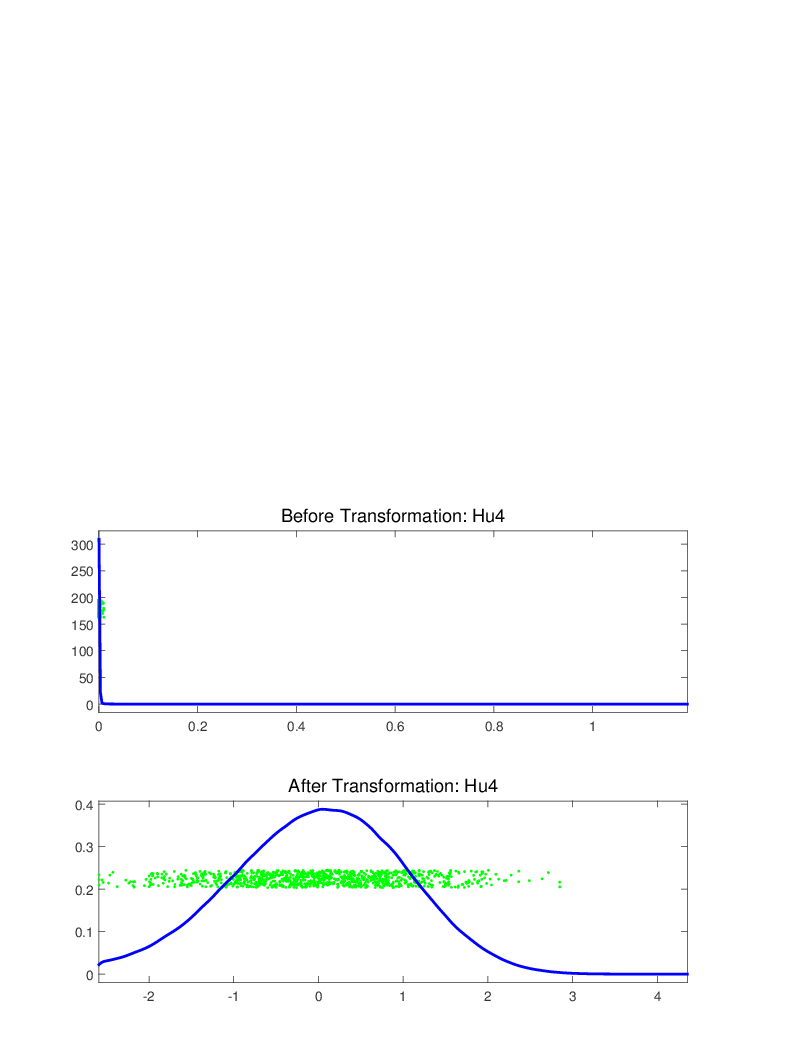 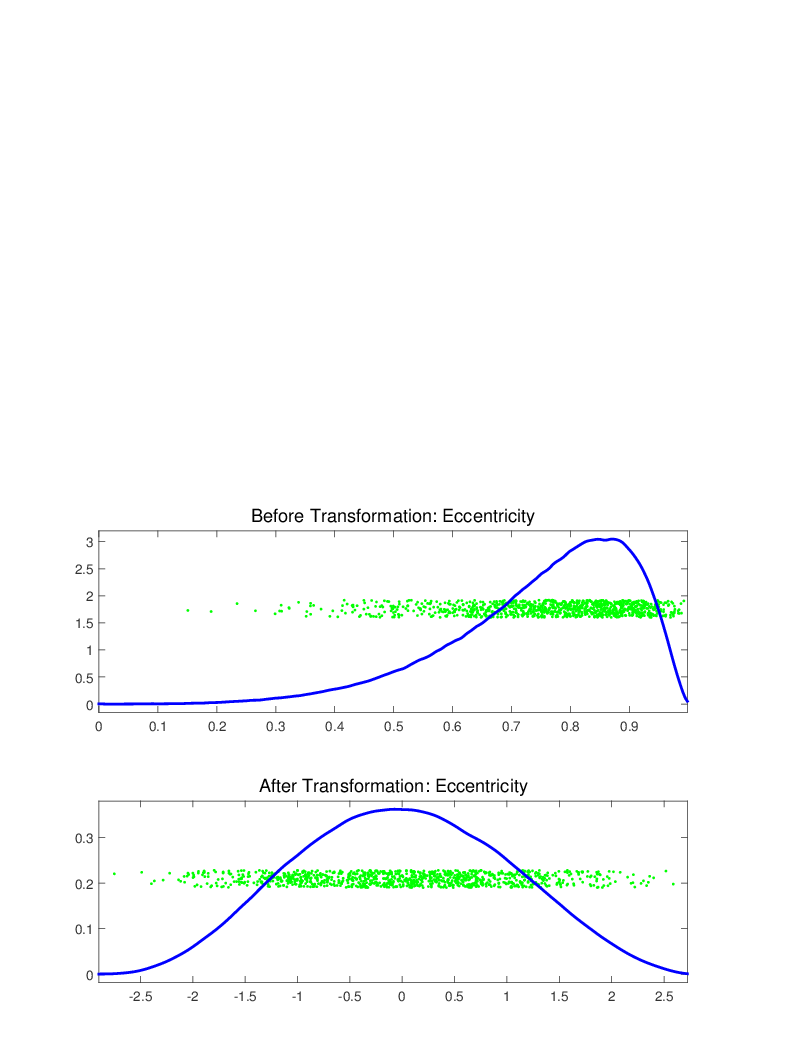 [Speaker Notes: We applied our automatic transformation on the same melanoma data]
Melanoma Data
Much Nicer Distribution
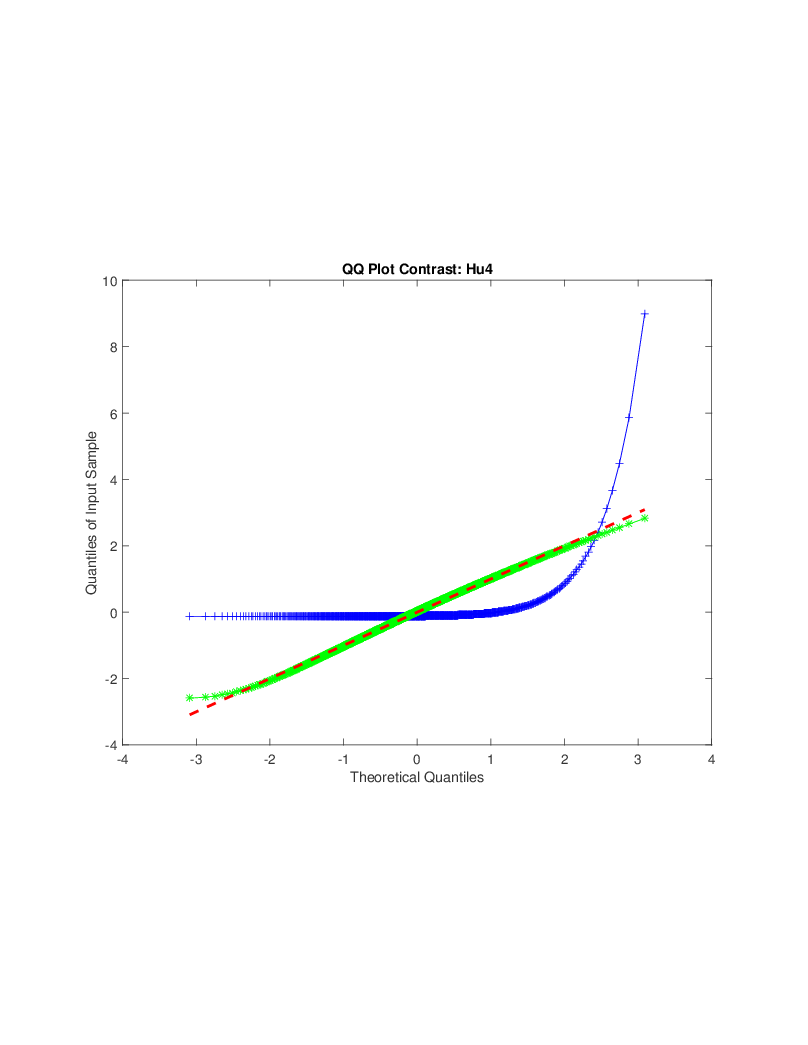 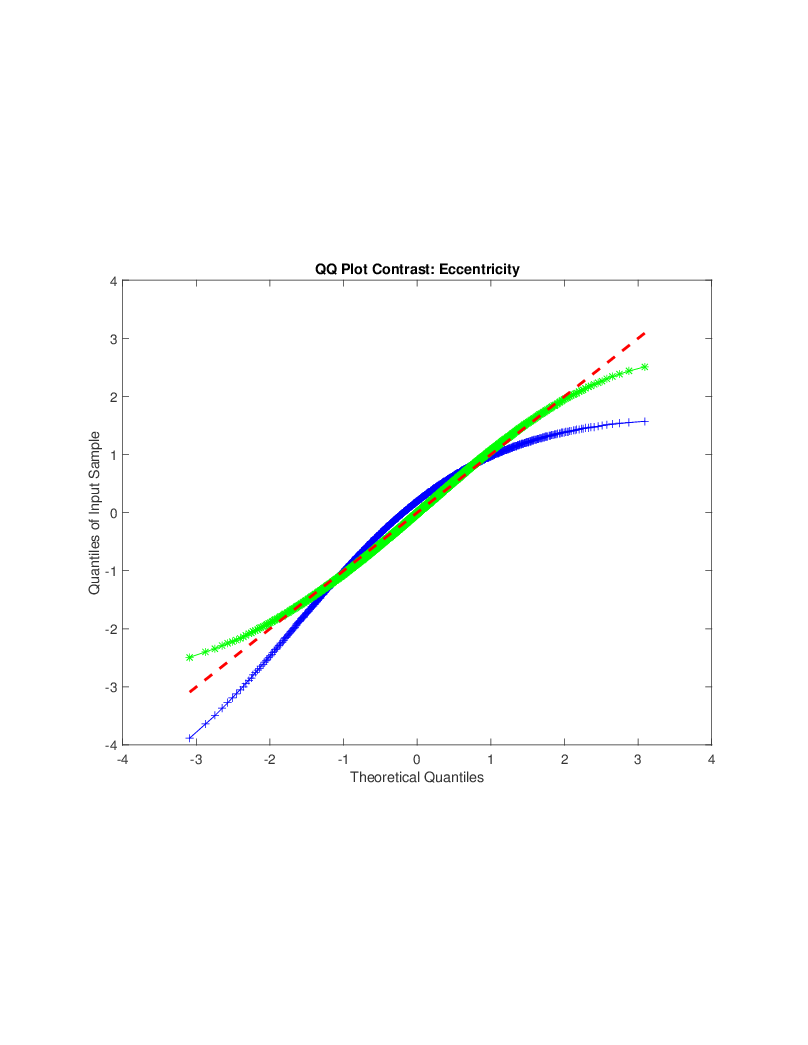 [Speaker Notes: Use QQ Plot to compare normality]
Melanoma Data
Much Nicer Distribution
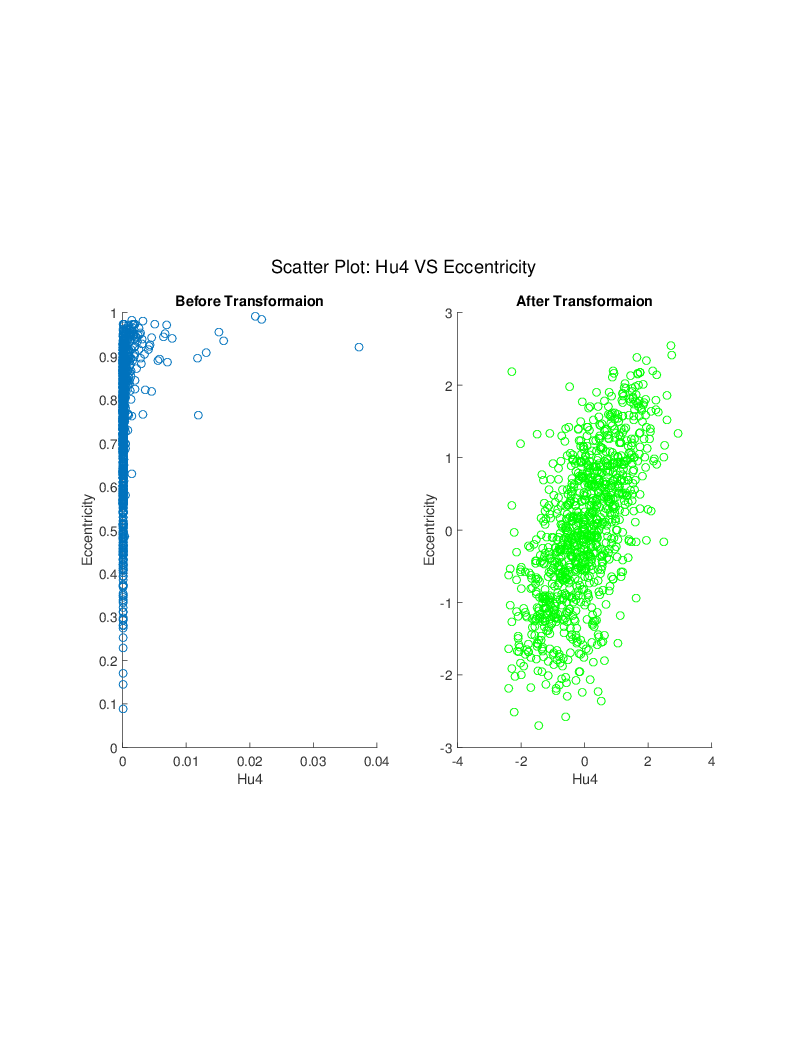 [Speaker Notes: Besides, although the transformation targets at marginal dist 
We see improvement of bivariate normality in many real data sets for example here.]
Takeaway for Analysis
Chemometric Data from Alex Tropsha Lab

n = 262, d = 800, Non-binary Response
Takeaway for Analysis
Start with MargDistPlot for variable screen
Sort on Skewness, Equally Spaced

Have
Substantial
Skewness

(Consider
Transform’n)
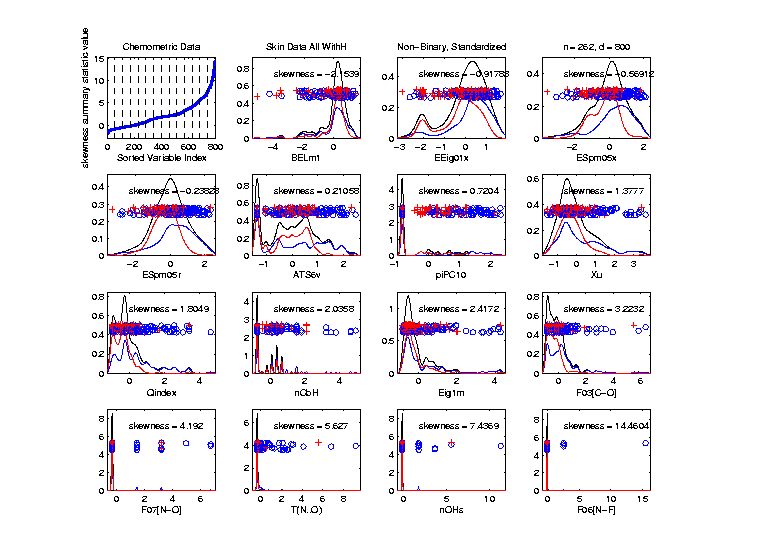 Takeaway for Analysis
Perform automatic transformation
Sort on Skewness


Better 
Symmetry
!
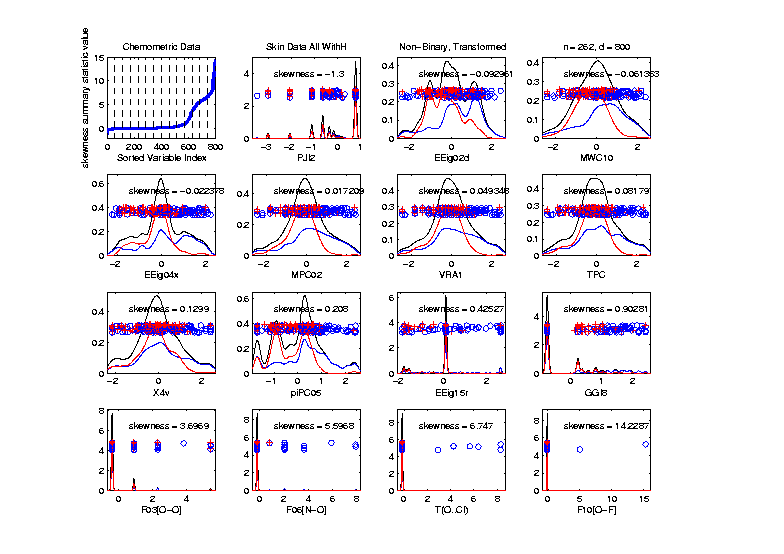 Discussion
Limitation 
Binary variable
Symmetric but highly kurtotic distribution

Software available 
http://www.unc.edu/depts/stat-or/miscellaneous/marron/Matlab7Software/General/
https://github.com/qingfeng10/autotransformation
[Speaker Notes: No benefit for binary variables. 
not useful in modifying a symmetric, but highly kurtotic distribution.]